Figure 8. A histogram showing the percentage of CR-labeled dendrites and axon terminals that also contained IR for ...
Cereb Cortex, Volume 19, Issue 8, August 2009, Pages 1820–1834, https://doi.org/10.1093/cercor/bhn212
The content of this slide may be subject to copyright: please see the slide notes for details.
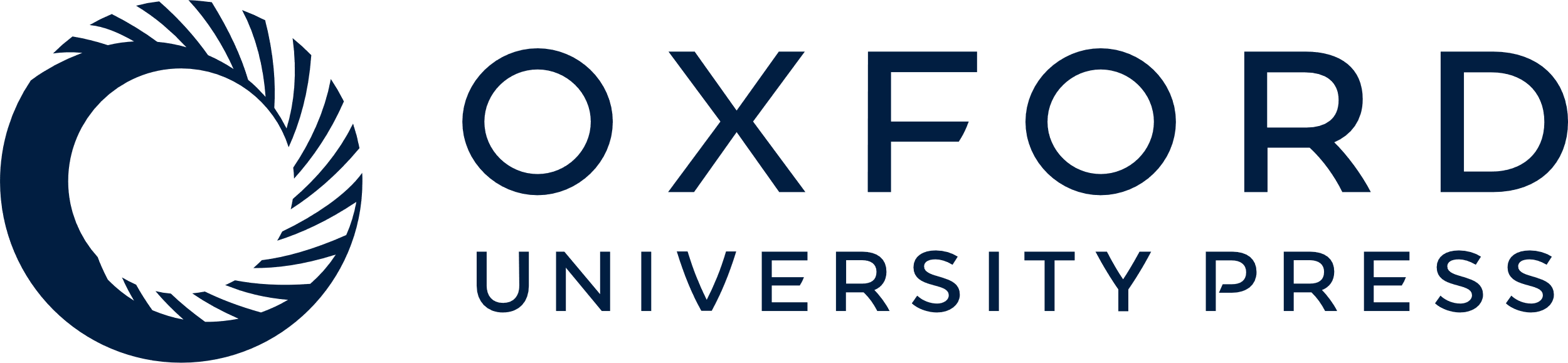 [Speaker Notes: Figure 8. A histogram showing the percentage of CR-labeled dendrites and axon terminals that also contained IR for D1 and D5. In the D1/CR condition, 276 dendrites and 79 axon terminals in total were counted. In the D5/CR condition, 313 dendrites and 139 axon terminals in total were counted. The frequency of D5/CR dendrites (15.0%) is greater than the frequency of D1/CR dendrites (4.0%). The number of CR-IR axon terminals in the D1 double-label condition was not sufficient to permit a valid statistical analysis between D1/CR and D5/CR. The D5 receptor is more prevalent in CR dendrites (14.8%) than in CR axon terminals (5.8%). Asterisks indicate a significant difference.


Unless provided in the caption above, the following copyright applies to the content of this slide: © The Author 2008. Published by Oxford University Press. All rights reserved. For permissions, please e-mail: journals.permissions@oxfordjournals.org]